“Progress is made by lazy men looking for easier ways to 
  do things.”
				            - Robert Heinlein
Asymptotic complexity
Lecture 10
CS2110 – Fall 2017
Announcements
2
A3 due Friday
Prelim next Thursday
Prelim conflicts: fill out CMS by Friday 
Review section on Sunday
What Makes a Good Algorithm?
3
Suppose you have two possible algorithms that do the same thing; which is better?
What do we mean by better?
Faster?
Less space?
Easier to code?
Easier to maintain?
Required for homework?
FIRST, Aim for simplicity, ease of understanding, correctness. 

SECOND, Worry about efficiency only when it is needed.
How do we measure speed of an algorithm?
Basic Step: one “constant time” operation
4
Constant time operation: its time doesn’t depend on the size
or length of anything. Always roughly the same. Time is bounded above by some number
Basic step:
Input/output of a number
Access value of primitive-type variable, array element, or object field
assign to variable, array element, or object field 
do one arithmetic or logical operation
method call (not counting arg evaluation and execution of method body)
Counting Steps
5
// Store sum of 1..n in sum
sum= 0;
// inv: sum = sum of 1..(k-1)
for (int k= 1; k <= n; k= k+1){
    sum= sum + k;
}
Statement:		# times done sum= 0;		1
k= 1;			1
k <= n			n+1
k= k+1;		n
sum= sum + k;		n
Total steps:		3n + 3
Linear algorithm in n
All basic steps take time 1.
There are n loop iterations. Therefore, takes time proportional to n.
Not all operations are basic steps
6
❌
// Store n copies of ‘c’ in s 
s= "";
// inv: s contains k-1 copies of ‘c’
for (int k= 1; k <= n; k= k+1){
    s=  s + 'c';
}
Statement:		# times done s= "";			1
k= 1;			1
k <= n			n+1
k= k+1;		n
s= s + 'c';		n
Total steps:		3n + 3
Concatenation is not a basic step. For each k, catenation creates and fills k array elements.
String Concatenation
7
s= s + “c”;    is NOT constant time.It takes time proportional to 1 + length of s
String@00
char[]@02
String@90
char[]@018
s
String
char[]
String
char[]
b
b
char[]
char[]
1
‘x’
0
0
‘d’
‘d’
1
‘x’
2
‘c’
Not all operations are basic steps
8
// Store n copies of ‘c’ in s 
s= "";
// inv: s contains k-1 copies of ‘c’
for (int k= 1; k <= n; k= k+1){
    s=  s + 'c';
}
Statement:		# times done s= "";			1
k= 1;			1
k <= n			n+1
k= k+1;		n
s= s + 'c';		n
Total steps:		3n + 3
Statement:	# times	    # steps 
s= "";		1	    1 
k= 1;		1	    1
k <= n		n+1	    1
k= k+1;	n	    1
s= s + 'c';	n	    k
Total steps:	    n*(n-1)/2 + 2n + 3
Quadratic algorithm in n
Concatenation is not a basic step. For each k, catenation creates and fills k array elements.
Linear versus quadractic
9
// Store n copies of ‘c’ in s 
s= “”;
// inv: s contains k-1 copies of ‘c’
for (int k= 1; k <= n; k= k+1)
    s=  s + ‘c’;
// Store sum of 1..n in sum
sum= 0;
// inv: sum = sum of 1..(k-1)
for (int k= 1; k <= n; k= k+1)
    sum= sum + n
Linear algorithm
Quadratic algorithm
In comparing the runtimes of these algorithms, the exact number of basic steps is not important. What’s important is that
One is linear in n—takes time proportional to n
One is quadratic in n—takes time proportional to n2
Looking at execution speed
10
Number of operations executed
2n+2, n+2, n are all linear in n, proportional to n
2n + 2 ops
n*n ops
n + 2 ops
n ops
Constant time
0  1  2  3  …
size n of the array
What do we want from a definition of “runtime complexity”?
11
1. Distinguish among cases for large n, not small n
Number of operations executed
2. Distinguish among important cases, like
n*n basic operations
n basic operations
log n basic operations
5 basic operations
n*n ops
2+n ops
3. Don’t distinguish among trivially different cases.
5 or 50 operations
n, n+2, or 4n operations
5 ops
0  1  2  3  …
size n of problem
c·g(n)
f(n)
N
"Big O" Notation
12
Formal definition: f(n) is O(g(n)) if there exist constants c > 0 and N ≥ 0 such that for all n ≥ N,   f(n) ≤ c·g(n)
Get out far enough (for n ≥ N)
f(n) is at most c·g(n)
Intuitively, f(n) is O(g(n))
means that f(n) grows
like g(n) or slower
Prove that (n2 + n) is O(n2)
13
Formal definition: f(n) is O(g(n)) if there exist constants c > 0 and N ≥ 0 such that for all n ≥ N,   f(n) ≤ c·g(n)
Example: Prove that (2n2 + n) is O(n2)

Methodology:

Start with f(n) and slowly transform into c · g(n):
	Use  =   and  <=  and  <  steps
    At appropriate point, can choose N to help calculation
    At appropriate point, can choose c to help calculation
Prove that (n2 + n) is O(n2)
14
Formal definition: f(n) is O(g(n)) if there exist constants c > 0 and N ≥ 0 such that for all n ≥ N,   f(n) ≤ c·g(n)
Example: Prove that (2n2 + n) is O(n2)
        f(n)
=         <definition of f(n)>
         2n2 + n
<=       <for n ≥ 1,  n ≤ n2>
         2n2 + n2
=          <arith>
          3*n2
=           <definition of g(n) = n2>
                3*g(n)
Transform f(n) into c·g(n):
Use  =, <= , <  steps
Choose N to help calc.
Choose c to help calc
Choose
N = 1 and c = 3
Prove that 100 n + log n   is   O(n)
15
Formal definition: f(n) is O(g(n)) if there exist constants c > 0 and N ≥ 0 such that for all n ≥ N,   f(n) ≤ c·g(n)
f(n)
=         <put in what f(n) is>
      100 n  +   log n
<=        <We know log n ≤ n for n ≥ 1>
      100 n + n
=         <arith>
     101 n
=         <g(n) = n>
       101 g(n)
Choose
N = 1 and c = 101
O(…) Examples
16
Let f(n) = 3n2 + 6n – 7
f(n) is O(n2)
f(n) is O(n3)
f(n) is O(n4)
…
p(n) = 4 n log n + 34 n – 89
p(n) is O(n log n)
p(n) is O(n2)
h(n) = 20·2n + 40n
h(n) is O(2n)
a(n) = 34
a(n) is O(1)
Only the leading term (the term that grows most rapidly) matters
If it’s O(n2), it’s also O(n3)
etc!  However, we always use the smallest one
Do NOT say or write f(n) = O(g(n))
17
Formal definition: f(n) is O(g(n)) if there exist constants c > 0 and N ≥ 0 such that for all n ≥ N,   f(n) ≤ c·g(n)
f(n) = O(g(n)) is simply WRONG. Mathematically, it is a disaster.
You see it sometimes, even in textbooks. Don’t read such things.
Here’s an example to show what happens when we use = this way.

     We know that n+2 is O(n) and n+3 is O(n). Suppose we use =

               n+2 = O(n)
               n+3 = O(n)
But then, by transitivity of equality, we have n+2 = n+3.
We have proved something that is false. Not good.
Problem-size examples
18
Suppose a computer can execute 1000 operations per second; how large a problem can we solve?
Commonly Seen Time Bounds
19
Big O Poll
20
Consider two different data structures that could store your data: an array or a doubly-linked list. In both cases, let n be the size of your data structure (i.e., the number of elements it is currently storing). What is the running time of each of the following operations:

get(i) using an array
get(i) using a DLL
insert(v) using an array
insert(v) using a DLL
a
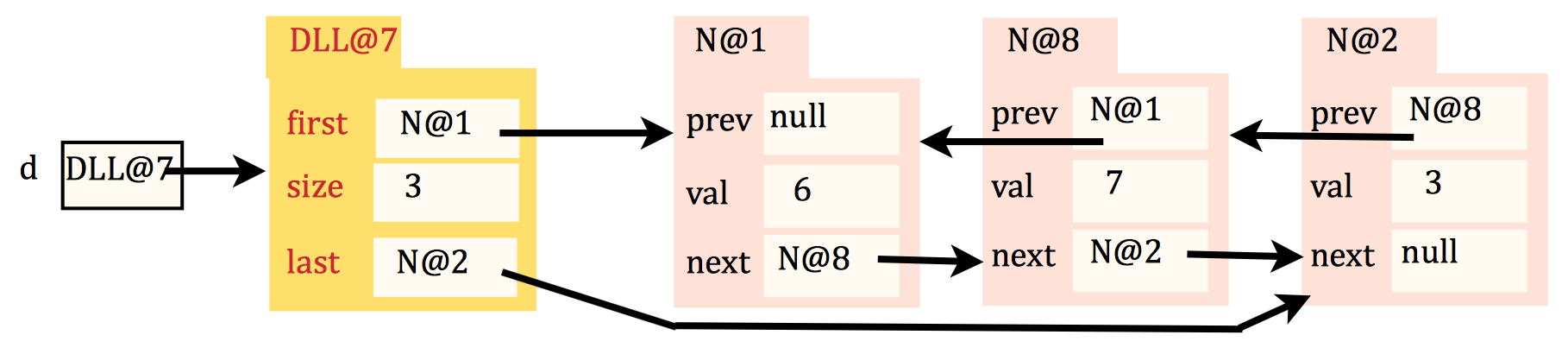 Java Lists
21
java.util defines an interface List<E>
implemented by multiple classes:
ArrayList
LinkedList
Search for v in b[0..]
22
// Store in i the index of the first occurrence of v in array b
// Precondition: v is in b.
Methodology:
Define pre and post conditions.
Draw the invariant as a combination of pre and post.
Develop loop using 4 loopy questions.

Practice doing this!
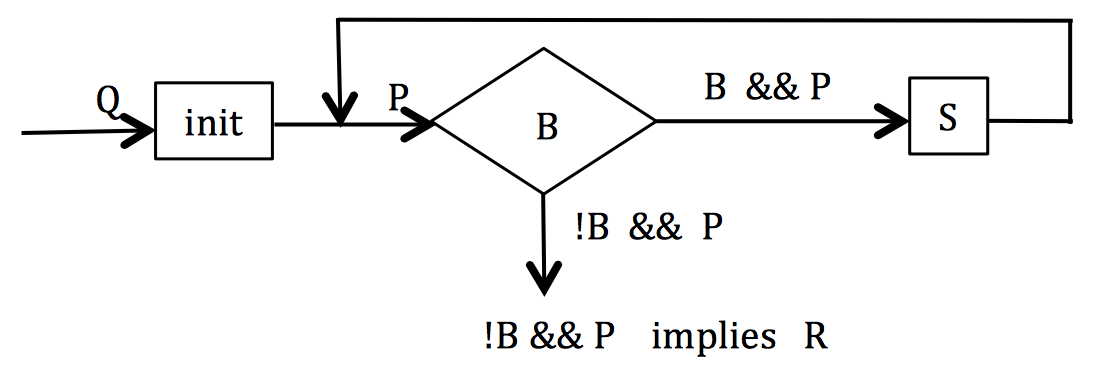 Search for v in b[0..]
23
0           i                  b.length
0                               b.length
// Store in i the index of the first occurrence of v in array b
// Precondition: v is in b.
b     != v    v       ?
b
post:
pre:
Methodology:
Define pre and post conditions.
Draw the invariant as a combination of pre and post.
Develop loop using 4 loopy questions.

Practice doing this!
v in here
0           i                  b.length
b     != v     v in here
inv:
The Four Loopy Questions
24
Does it start right? 
Is {Q} init {P} true?
Does it continue right?
Is {P && B} S {P} true?
Does it end right? 
Is P && !B => R true?
Will it get to the end? 
Does it make progress toward termination?
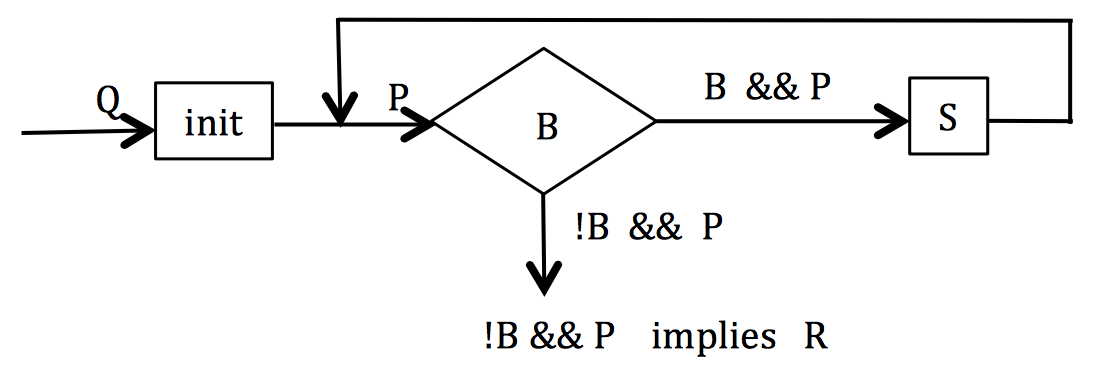 Search for v in b[0..]
25
0           i                  b.length
0                               b.length
// Store in i the index of the first occurrence of v in array b
// Precondition: v is in b.
b     != v    v       ?
b
post:
pre:
i= 0;
v in here
while  (              ) {

}
b[i] != v
i= i+1;
0           i                  b.length
Each iteration takes constant time.
b     != v     v in here
inv:
Worst case: b.length-1 iterations
Linear algorithm: O(b.length)
Search for v in sorted b[0..]
26
0      i               k       b.length
0             i                b.length
0                               b.length
// Store in i to truthify b[0..i] <= v < b[i+1..]
// Precondition: b is sorted.
b     <= v          > v
b  <= v                > v
b
post:
inv:
pre:
Methodology:
Define pre and post conditions.
Draw the invariant as a combination of pre and post.
Develop loop using 4 loopy questions.

Practice doing this!
sorted
sorted
Another way to search for v in b[0..]
27
0      i               k       b.length
0      i                j                  k            b.length
0             i                b.length
0                               b.length
// Store in i to truthify  b[0..i]  <=  v  <  b[i..]
// Precondition: b is sorted.
b     <= v          > v
b  <= v                > v
b   <= v                                     > v                     j = (i+k)/2
b
post:
inv:
pre:
i= -1;
k= b.length;
sorted
while  (           ) {




}
i < k-1
int j=  (i+k)/2;
// i < j < k
if (b[j] <= v)  i=  j;
else  k=  j;
sorted
Another way to search for v in b[0..]
28
0      i               k       b.length
0             i                b.length
0                               b.length
// Store in i to truthify  b[0..i]  <=  v  <  b[i..]
// Precondition: b is sorted.
b     <= v          > v
b  <= v                > v
b
post:
inv:
pre:
i= -1;
k= b.length;
sorted
while  (           ) {




}
i < k-1
int j=  (i+k)/2;
// i < j < k
if (b[j] <= v)  i=  j;
else  k=  j;
sorted
Each iteration takes constant time.
Worst case: log(b.length) iterations
Logarithmic: O(log(b.length))
Another way to search for v in b[0..]
29
0    i      j        k        b.length
0              i               b.length
0                               b.length
// Store in i to truthify b[0..i] <= v < b[i+1..]
// Precondition: b is sorted.
b
b
b
inv:
post:
pre:
i= 0;
k= b.length;
This algorithm is better than binary searches that stop when v is found.
Gives good info when v not in b.
Works when b is empty.
Finds last occurrence of v, not arbitrary one.
Correctness, including making progress, easily seen using invariant
i < k-1
while  (           ) {




}
int j=  (i+k)/2;
// i < j < k
if (b[j] <= v)  i=  j;
else  k=  j;
Logarithmic: O(log(b.length))
Dutch National Flag Algorithm
30
?
0                                                          n
reds            whites             blues
0                                                          n
0                                                          n
0                                                          n
reds      whites       blues        ?
reds      whites          ?           blues
Q: b
R: b
P1: b
P2: b
Dutch National Flag Algorithm
Dutch national flag. Swap b[0..n-1] to put the reds first, then the whites, then the blues.  That is, given precondition Q, swap values of b[0.n] to truthify postcondition R:
0                                                n
0                                                n
0                                                n
?
reds         whites         blues
reds   whites     blues        ?
P1: b
Q: b
R: b
Dutch National Flag Algorithm: invariant P1
h= 0; k= h; p= k;
while (           ) {










}
p != n
if (b[p] blue)
else if (b[p] white) {
    

}
else { // b[p] red



}
p=  p+1;
h            k            p
swap b[p], b[k];
p= p+1; k= k+1;
swap b[p], b[h];
swap b[p], b[k];
p= p+1; h=h+1; k= k+1;
0                                                n
0                                                n
0                                                n
?
reds         whites         blues
reds   whites      ?          blues
P2: b
Q: b
R: b
Dutch National Flag Algorithm: invariant P2
h= 0; k= h; p= n;
while (           ) {









}
k != p
if (b[k] white)
else if (b[k] blue) {
    

}
else { // b[k] is red


}
k=  k+1;
h            k            p
p= p-1;
swap b[k], b[p];
swap b[k], b[h];
h= h+1; k= k+1;
33
reds   whites     blues        ?
reds   whites      ?          blues
0        h            k           p           n
0       h             k            p          n
Asymptotically, which algorithm is faster?
34
Invariant 1
Invariant 2
h= 0; k= h; p= k;
while (           ) {










}
p != n
h= 0; k= h; p= n;
while (           ) {










}
if (b[p] blue)
else if (b[p] white) {
    

}
else { // b[p] red



}
p=  p+1;
if (b[k] white)
else if (b[k] blue) {
    

}
else { // b[k] is red


}
k=  k+1;
swap b[p], b[k];
p= p+1; k= k+1;
p= p-1;
swap b[k], b[p];
k != p
swap b[p], b[h];
swap b[p], b[k];
p= p+1; h=h+1; k= k+1;
swap b[k], b[h];
h= h+1; k= k+1;
reds   whites     blues        ?
reds   whites      ?          blues
Asymptotically, which algorithm is faster?
35
Invariant 1
Invariant 2
h= 0; k= h; p= k;
while (           ) {










}
p != n
h= 0; k= h; p= n;
0        h            k           p           n
0       h             k            p          n
while (           ) {










}
if (b[p] blue)
else if (b[p] white) {
    

}
else { // b[p] red



}
p=  p+1;
if (b[k] white)
else if (b[k] blue) {
    

}
else { // b[k] is red


}
k=  k+1;
swap b[p], b[k];
p= p+1; k= k+1;
k != p
might use 2 swaps per iteration
uses at most 1 swap per iteration
p= p-1;
swap b[k], b[p];
swap b[p], b[h];
swap b[p], b[k];
p= p+1; h=h+1; k= k+1;
swap b[k], b[h];
h= h+1; k= k+1;
These two algorithms have the same asymptotic running time
(both are O(n))